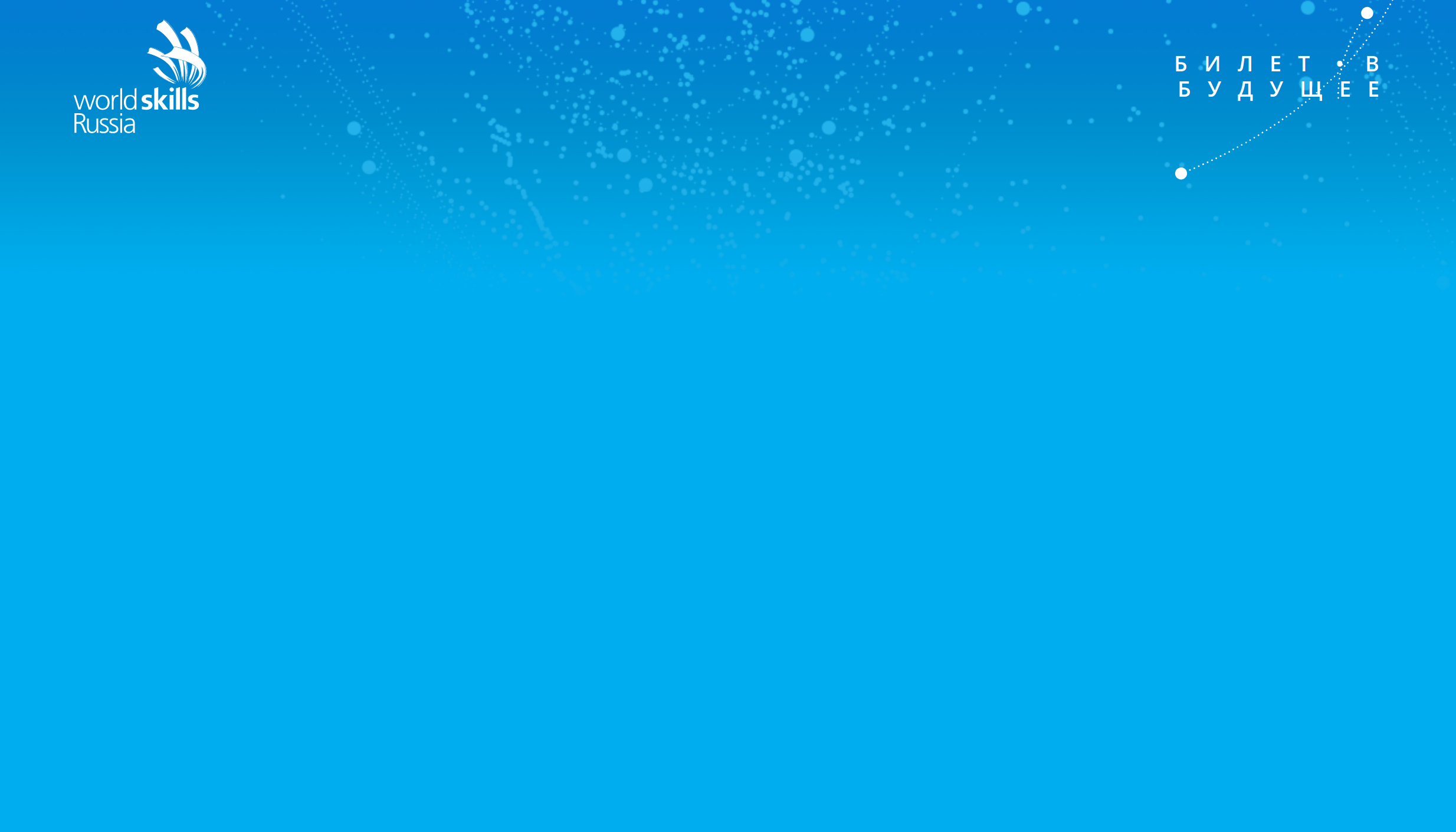 Технология построения индивидуальных образовательных траекторий
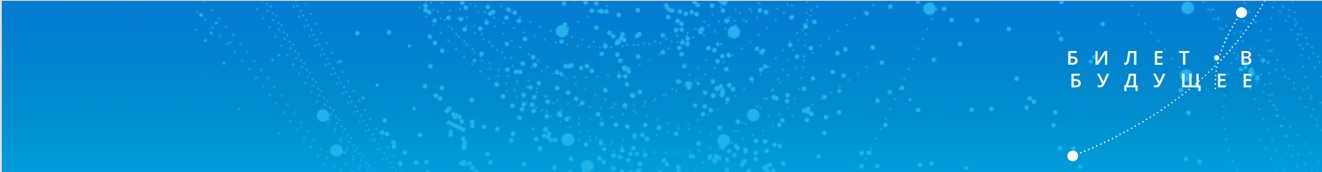 ПРОЕКТ «БИЛЕТ В БУДУЩЕЕ»
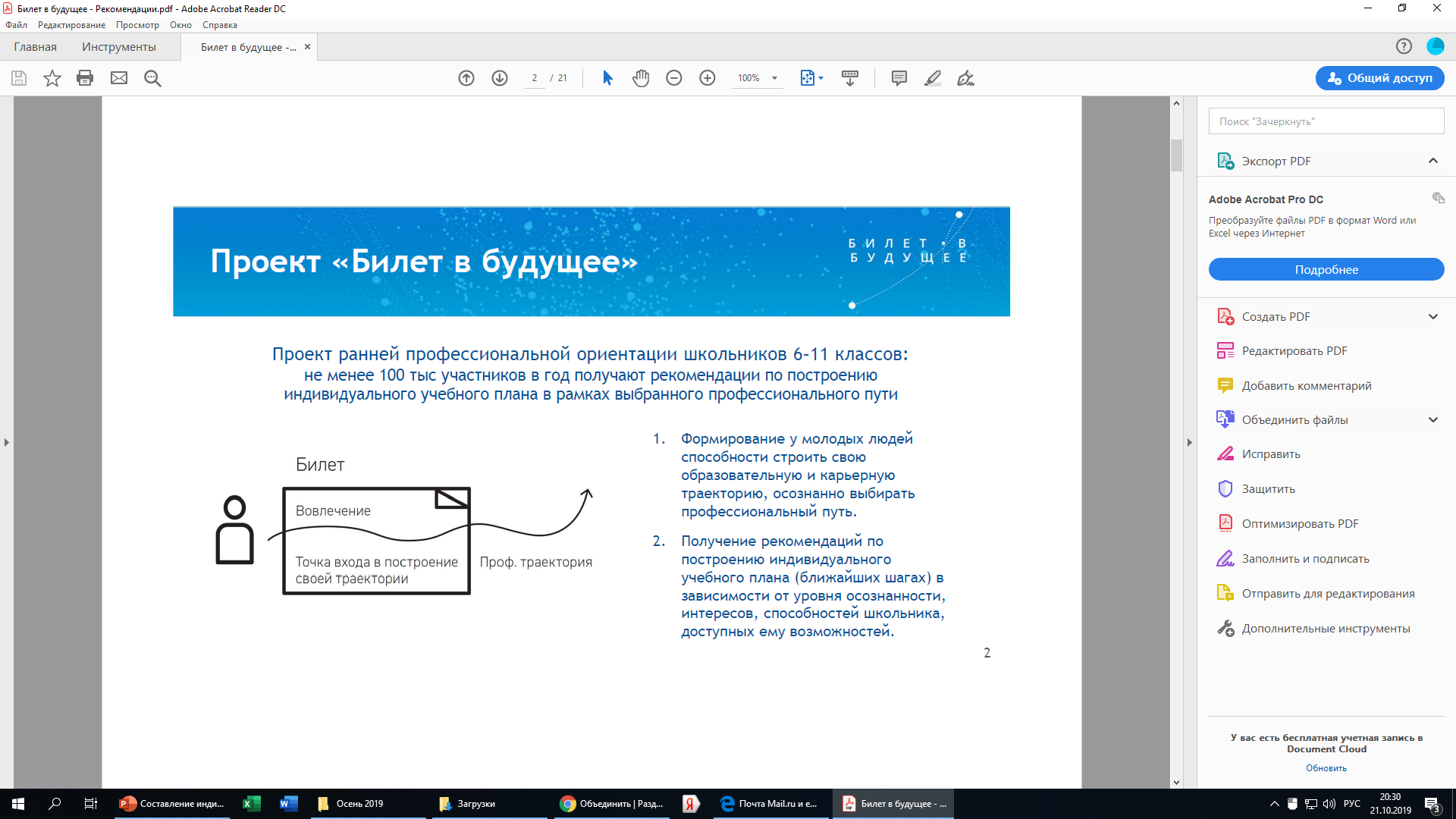 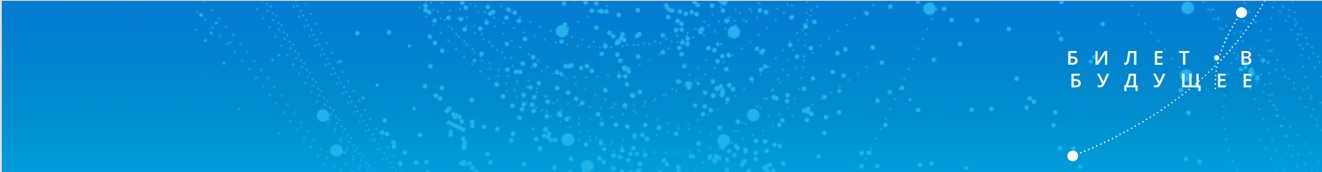 СОВРЕМЕННАЯ МОДЕЛЬ КОМПЕТЕНЦИЙ
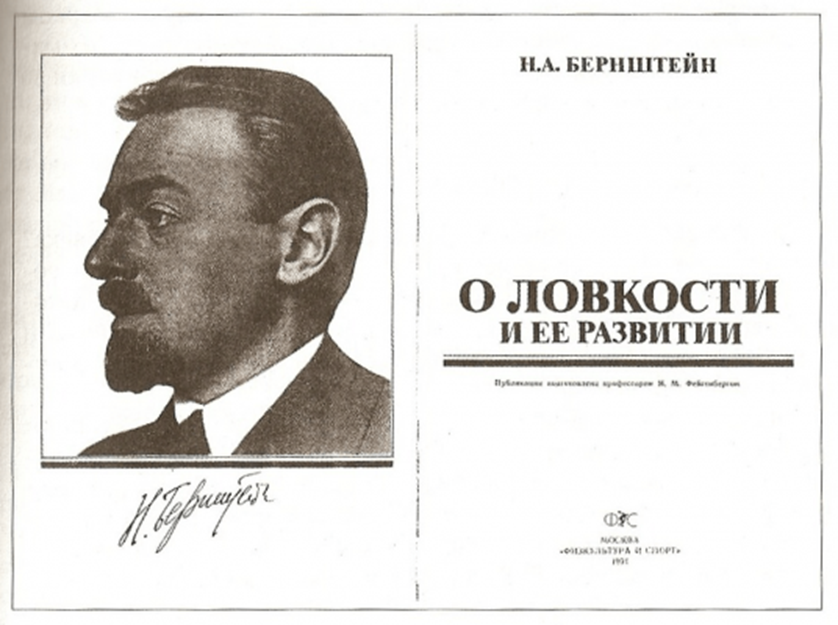 Никола́й Алекса́ндрович Бернште́йн (5 октября 1896, Москва — 16 января 1966, там же) — советский психофизиолог и физиолог, педагог, создатель нового направления исследований — физиологии активности
Если мы хотим научить человека осуществлять какой-то вид деятельности, нам не нужно его муштровать, нам не нужно добиваться от него безусловного копирования некоторой нормы.
Гораздо более эффективным оказывался способ сформировать управляющую часть его действия — мягкие навыки, или, как их часто называют, — soft skills.
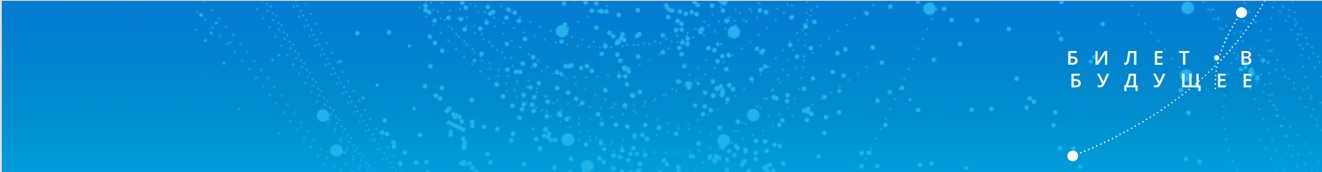 СОВРЕМЕННАЯ МОДЕЛЬ КОМПЕТЕНЦИЙ
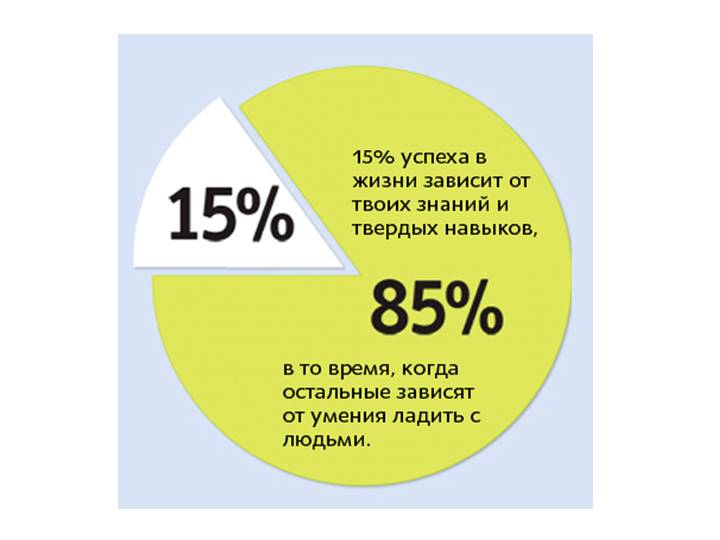 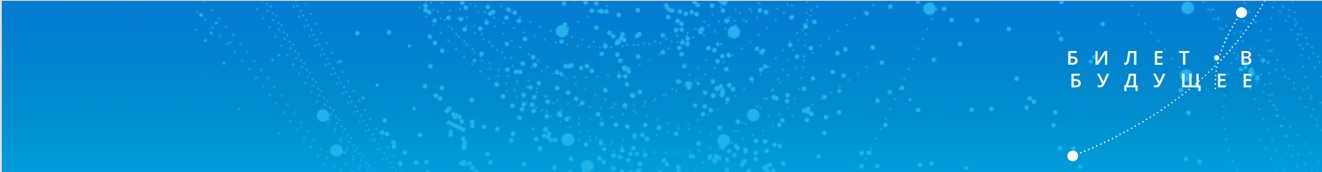 СОВРЕМЕННАЯ МОДЕЛЬ КОМПЕТЕНЦИЙ
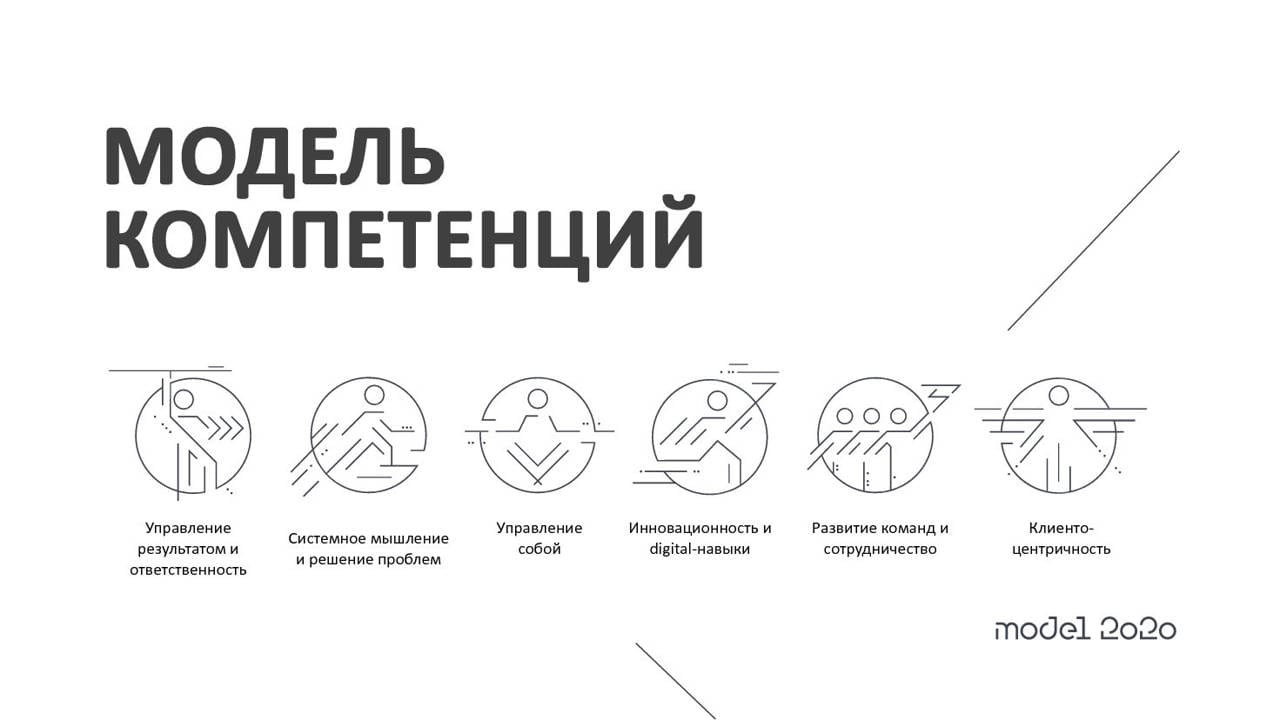 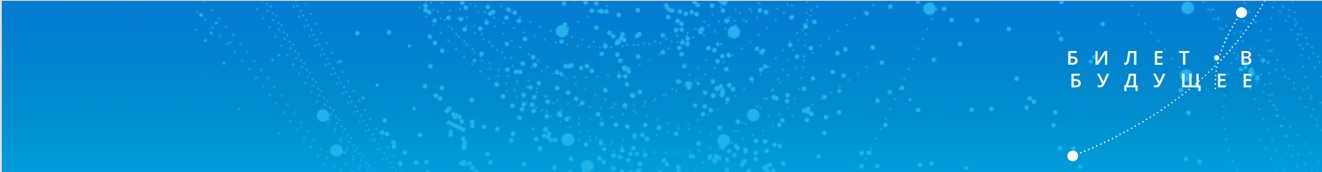 Отслеживаемые в поведении гибкие навыки
Ответственное принятие решений
 Внимательность и память
 Навыки общения
 Критическое мышление
 Работа на результат
 Инициативность
 Командная работа
 Логическое мышление
 Презентационные навыки
 Творческие способности
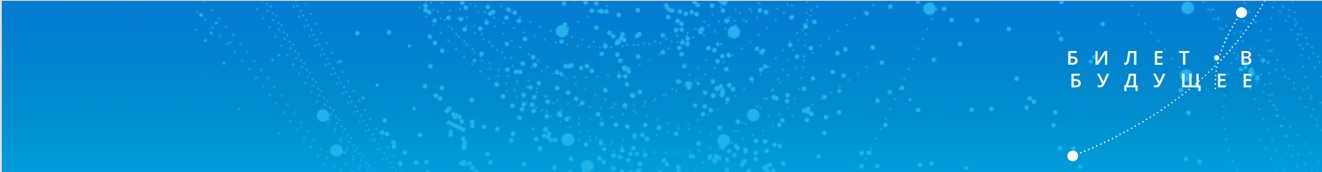 Технологическая карта индивидуальной образовательной траектории
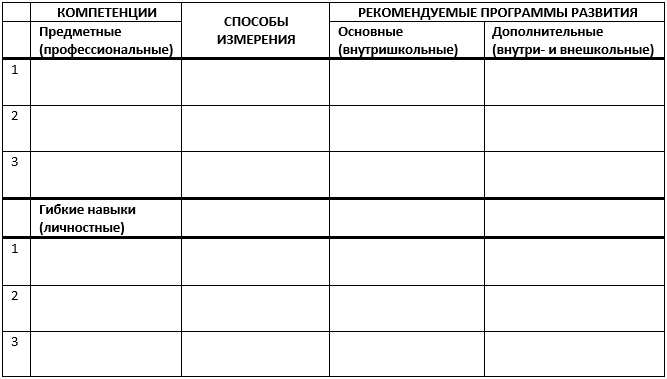 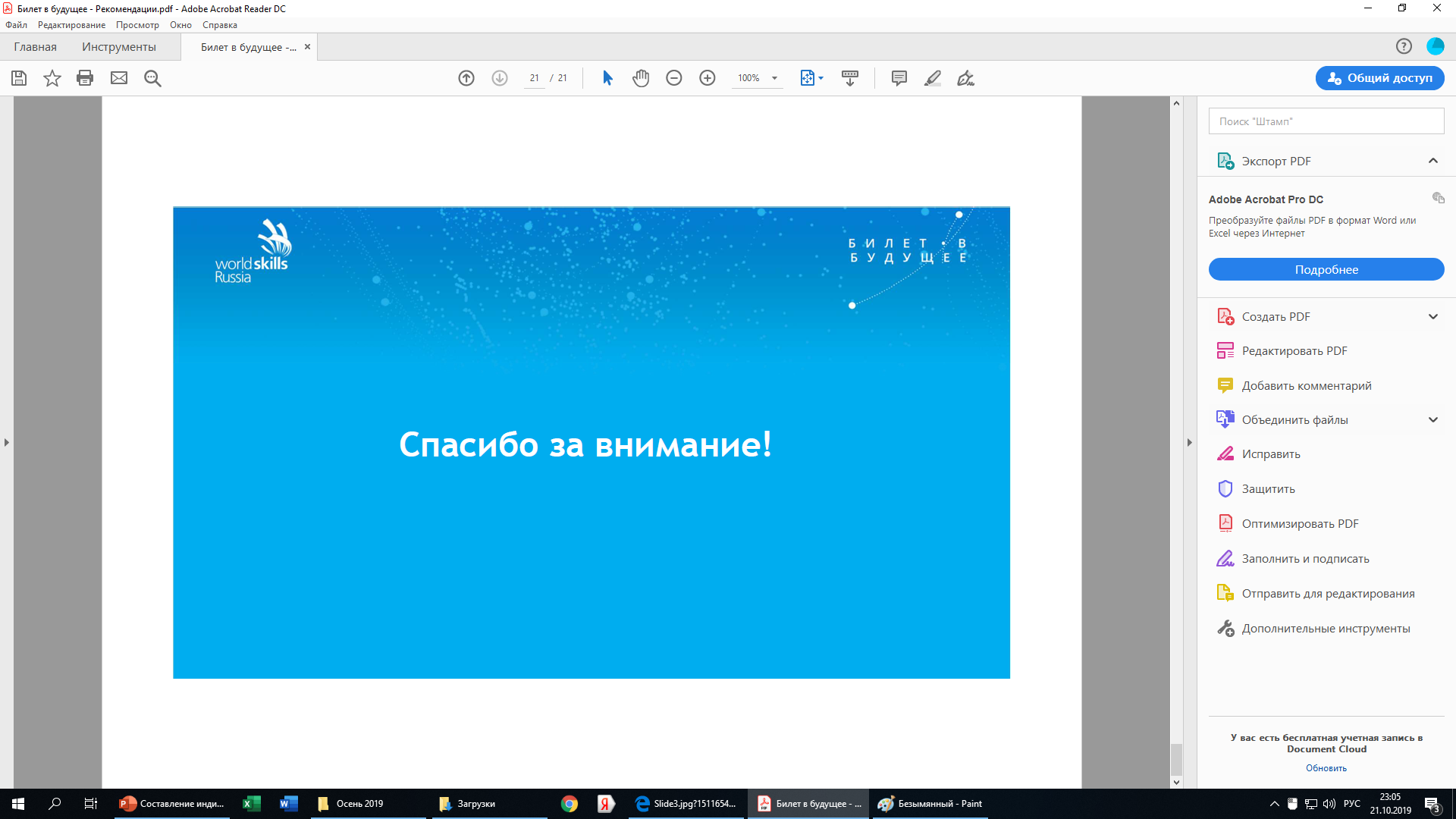